Dolutegravir-Lamivudine (Dovato)
Prepared by:
Brian R. Wood, MD
David H. Spach, MD
Last Updated: November 28, 2022
Dolutegravir-Lamivudine
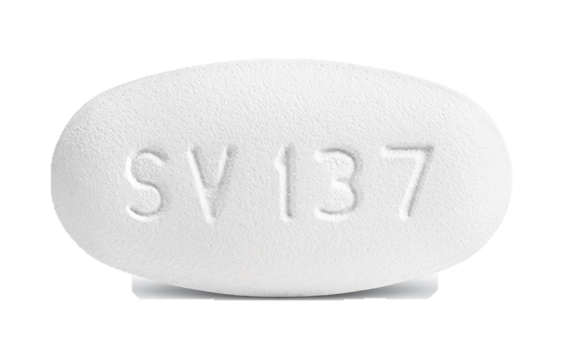 Dolutegravir-Lamivudine
50 mg
300 mg
INSTI
NRTI
Dose: 1 tablet once daily with or without food
Photograph courtesy of ViiV
Dolutegravir-Lamivudine
Indication
Complete regimen for the treatment of HIV-1 (initial or maintenance ART) for adults or adolescents 12 years or older weighing at least 40 kg
Insufficient data for use in pregnancy
Class
Dolutegravir: integrase strand transfer inhibitor (INSTI)
Lamivudine: nucleoside reverse transcriptase inhibitor (NRTI)
Dosing
Fixed dose tablet: Dolutegravir 50 mg and Lamivudine 300 mg
1 tablet once daily, with or without food
Not recommended in patients with renal impairment
Not recommended in patients with severe hepatic impairment (Child-Pugh C)
Common Adverse Effects (≥2%)
Headache, nausea, diarrhea, insomnia, fatigue, anxiety, and dizziness
HHS Antiretroviral Therapy Guidelines (September 21, 2022)Dolutegravir-Lamivudine: Initial Antiretroviral Therapy
Initial Antiretroviral TherapyDolutegravir-Lamivudine (2-Drug Regimen)
Time
Baseline Requirements
HIV RNA <500,000 copies/mL
Hepatitis B surface antigen (HBsAg) negative
Results from genotype known
HHS Antiretroviral Therapy Guidelines (September 21, 2022)Dolutegravir-Lamivudine: Maintenance Antiretroviral Therapy
Initial Antiretroviral Therapy3-Drug Regimen
Maintenance Antiretroviral TherapyDolutegravir-Lamivudine (2-Drug Regimen)
Time
Requirements Prior to Switching
HIV RNA <50 copies/mL for ≥6 months
Hepatitis B surface antigen (HBsAg) negative 
No prior virologic failure
No resistance to either maintenance drug
Dolutegravir-LamivudineSummary of Key Phase 3 Studies
Trials in in Treatment-Naïve Adults
GEMINI-1: DTG-3TC versus DTG + TDF-FTC as Initial Therapy
GEMINI-2: DTG-3TC versus DTG + TDF-FTC as Initial Therapy

Switch Trials in Adults with Virologic Suppression
ASPIRE: Switch to DTG plus 3TC vs. 3-Drug Maintenance Regimen
TANGO: Switch to DTG-3TC vs. 3- or 4-Drug Maintenance Regimen
SALSA: Switch to DTG-3TC vs. 3- or 4-Drug Maintenance Regimen
Abbreviations: DTG-3TC = dolutegravir-lamivudine; DTG = dolutegravir; TDF-FTC = tenofovir DF-emtricitabine
Dolutegravir-LamivudineTrials in Treatment Treatment-Naïve Adults
DTG + 3TC versus DTG + TDF-FTC as Initial ARTGEMINI 1 and GEMINI 2: Week 48 Data
DTG + 3TC versus DTG + TDF-FTC as Initial ARTGEMINI 1 and GEMINI 2: Background
Background
Two double-blind, multinational, noninferiority, randomized, controlled trials that compared initial ART of dolutegravir plus lamivudine (DTG + 3TC) versus dolutegravir plus tenofovir-DF-emtricitabine (DTG + TDF-FTC)
Enrollment Criteria
Treatment-naïve adults
HIV RNA 1,000-500,000 copies/mL
No NRTI, INSTI, or major PI mutations
No chronic HBV
Not pregnant or breastfeeding
Dual ARTDolutegravir + Lamivudine(n = 716)
Triple ARTDolutegravir + TDF-FTC (n = 717)
Source: Cahn P, et al. Lancet. 2019;393:143-55.
DTG + 3TC versus DTG + TDF-FTC as Initial ARTGEMINI 1 and GEMINI 2: Results by Baseline HIV RNA Level
Week 48 Virologic Response (Intention-to-Treat Analysis)
655/716
669/717
526/576
531/564
129/140
138/153
Baseline HIV RNA copies/mL
Source: Cahn P, et al. Lancet. 2019;393:143-55.
DTG + 3TC versus DTG + TDF-FTC as Initial ARTGEMINI 1 and GEMINI 2: Results by Baseline HIV CD4 Cell Count
Week 48 Virologic Response (Intention-to-Treat Analysis)
655/716
669/717
605/653
618/662
50/63
51/55
Baseline CD4 Count (cells/mm3)
Source: Cahn P, et al. Lancet. 2019;393:143-55.
DTG + 3TC versus DTG + TDF-FTC as Initial ARTGEMINI 1 and 2: Results
Week 48 Virologic Response (Intention-to-Treat Analysis)
655/716
669/717
320/356
332/358
335/360
337/359
Source: Cahn P, et al. Lancet. 2019;393:143-55
DTG + 3TC versus DTG + TDF-FTC as Initial ARTGEMINI 1 and 2: Baseline Characteristics
Source: Cahn P, et al. Lancet. 2019;393:143-55.
DTG + 3TC versus DTG + TDF-FTC as Initial ARTGEMINI 1 and 2: Results
Week 48 Changes in Renal Function
Source: Cahn P, et al. Lancet. 2019;393:143-55.
DTG + 3TC versus DTG + TDF-FTC as Initial ARTGEMINI 1 and 2: Results
Week 48 Changes in Markers of Renal Proximal Tubulopathy
Source: Cahn P, et al. Lancet. 2019;393:143-55.
DTG + 3TC versus DTG + TDF-FTC as Initial ARTGEMINI 1 and 2: Results
Week 48 Changes in Serum Bone Biomarkers
Source: Cahn P, et al. Lancet. 2019;393:143-55.
DTG + 3TC versus DTG + TDF-FTC as Initial ARTGEMINI 1 and 2: Conclusions
Interpretation: “The non-inferior efficacy and similar tolerability profile of dolutegravir plus lamivudine to a guideline-recommended three-drug regimen at 48 weeks in ART-naive adults supports its use as initial therapy for patients with HIV-1 infection.”
Source: Cahn P, et al. Lancet. 2019;393:143-55.
DTG + 3TC versus DTG + TDF-FTC as Initial ARTGEMINI 1 and GEMINI 2: Week 96 Data
DTG + 3TC versus DTG + TDF-FTC as Initial ARTGEMINI 1 and 2: Results by Baseline HIV RNA Level
Week 96 Virologic Response (Intention-to-Treat Analysis)
616/716
642/717
499/576
510/564
117/140
132/153
Baseline HIV RNA copies/mL
Source: Cahn P, et al. J Acquir Immune Defic Syndrome. 2020;83:310-18.
DTG + 3TC versus DTG + TDF-FTC as Initial ARTGEMINI 1 and 2: Results by Baseline CD4 Cell Count
Week 96 Virologic Response (Intention-to-Treat Analysis)
616/716
642/717
573/653
594/662
43/63
48/55
Baseline CD4 Count (cells/mm3)
Source: Cahn P, et al. J Acquir Immune Defic Syndrome. 2020;83:310-18.
DTG + 3TC versus DTG + TDF-FTC as Initial ARTGEMINI 1 and 2: Results
Week 96 Changes in Renal Function
Source: Cahn P, et al. J Acquir Immune Defic Syndrome.  2020;83:310-18.
DTG + 3TC versus DTG + TDF-FTC as Initial ARTGEMINI 1 and 2: Results
Week 96 Changes in Serum Bone Biomarkers
Source: Cahn P, et al. J Acquir Immune Defic Syndrome. 2020;83:310-18.
DTG + 3TC versus DTG + TDF-FTC as Initial ARTGEMINI 1 and 2: Week 96 Conclusion
Conclusion: “Consistent with 48-week data, dolutegravir + lamivudine demonstrated long-term, non-inferior efficacy vs dolutegravir + tenofovir disoproxil fumarate/emtricitabine without increased risk of treatment emergent resistance, supporting its use in treatment-naive HIV-1–infected individuals.”
Source: Cahn P, et al. J Acquir Immune Defic Syndrome. 2020;83:310-18.
Dolutegravir-LamivudineSwitch Studies in Adults with Virologic Suppression
Switch to DTG + 3TC versus Continued 3-Drug ARTASPIRE
Switch to DTG + 3TC versus Continued 3-Drug Antiretroviral TherapyASPIRE: Background
Background: Open-label, multicenter, pilot randomized trial that enrolled persons with suppressed HIV RNA levels and compared switch to 2-drug regimen versus continuing standard 3-drug antiretroviral therapy
Inclusion Criteria:
Adults (age >18 years) with HIV
HIV RNA <50 copies/mL at least twice over 48 weeks
Screening HIV RNA <20 copies/mL
Taking any 3-drug ART regimen
No history of virologic failure
No known NRTI or INSTI resistance mutations
No chronic HBV
CrCl ≥50 mL/min
Switch Group
Dolutegravir + Lamivudine
(n = 44)
Continue Group 
Continue 3-drug ART(n = 45)
Source: Taiwo B, et al. Clin Infect Dis. 2018;66:1794-7.
Switch to DTG + 3TC versus Continued 3-Drug Antiretroviral TherapyASPIRE: Baseline Characteristics
Source: Taiwo B, et al. Clin Infect Dis. 2018;66:1794-7.
Switch to DTG + 3TC versus Continued 3-Drug Antiretroviral TherapyASPIRE: Results at 24 & 48 Weeks
Week 24 & 48 Virologic Responses (Intention-to-Treat Analysis)
41/44
41/45
40/44
40/45
One virologic failure occurred in the dolutegravir + lamivudine arm; no resistance mutations detected
Source: Taiwo B, et al. Clin Infect Dis. 2018;66:1794-7.
Switch to DTG + 3TC versus Continued 3-Drug Antiretroviral TherapyASPIRE: Conclusion
Conclusion: “In this randomized pilot clinical trial, dolutegravir plus lamivudine was noninferior to continuation of standard 3-drug maintenance antiretroviral therapy. There was no emergence of drug resistance in the participant who experienced virologic failure while receiving dolutegravir plus lamivudine.”
Source: Taiwo B, et al. Clin Infect Dis. 2018;66:1794-7.
Switch to Dolutegravir-Lamivudine versus Continued TAF-Based 3-Drug ARTTANGO
Switch to DTG-3TC versus Continued TAF-Based Baseline RegimenTANGO: Design
Design: Open-label, non-inferiority trial in adults with suppressed HIV RNA while taking a 3- or 4-drug tenofovir alafenamide (TAF)-based regimen, randomized to switch to fixed-dose dolutegravir-lamivudine (DTG-3TC) or continue the baseline regimen
Inclusion Criteria
Adults with suppressed HIV RNA >6 months
Taking 3- or 4-drug TAF-based ART
No history of virologic failure
No major NRTI resistance; no INSTI resistance
No hepatitis B or C
Regimens
Dolutegravir-lamivudine (50/300mg) daily
TAF-based 3- or 4-drug baseline regimen
Switch Group
Dolutegravir-Lamivudine
(n = 369)
Continue Baseline Regimen Group 
TAF-Based 3- or 4-Drug Regimen
(n = 372)
Source: van Wyk J, et al. Clin Infect Dis. 2020;71:1920-9.
Switch to DTG-3TC versus Continued TAF-Based Baseline RegimenTANGO: Baseline Characteristics
Source: van Wyk J, et al. Clin Infect Dis. 2020;71:1920-9.
Switch to DTG-3TC versus Continued TAF-Based Baseline RegimenTANGO: Results at Week 48
Week 48 Virologic Response (Intention-to-Treat Snapshot Analysis)
344/369
346/372
Confirmed withdrawal for virologic failure: 0 in DTG/3TC arm, 1 in TAF-based ART arm
No new resistance mutations occurred
4 with baseline M184V/I in DTG/3TC arm (by proviral genotype) suppressed at week 48
Source: van Wyk J, et al. Clin Infect Dis. 2020;71:1920-9.
Switch to DTG-3TC versus Continued TAF-Based Baseline RegimenTANGO: Results at Week 48
Week 48 Changes in Renal Function (Plasma/Serum Markers)
*Statistically significant difference
Source: van Wyk J, et al. Clin Infect Dis. 2020;71:1920-9.
Switch to DTG/3TC vs Continued TAF-Based 3-Drug ARTTANGO: Results at Week 48
Week 48 Changes in Markers of Proximal Tubulopathy (Urine Tests)
Source: van Wyk J, et al. Clin Infect Dis. 2020;71:1920-9.
Switch to DTG-3TC versus Continued TAF-Based Baseline RegimenTANGO: Conclusions
Conclusion: “Dolutegravir-lamivudine was was noninferior in maintaining virologic suppression vs a TAF-based regimen at week 48, with no virologic failure or emergent resistance reported with DTG/3TC, supporting it as a simplification strategy for virologically suppressed people with HIV-1.”
Source: van Wyk J, et al. Clin Infect Dis. 2020;71:1920-9.
Switch to DTG-3TC versus Continued TAF-Based Baseline RegimenTANGO: 144 Week Results
Week 144 Virologic Response (ITT-Exposed)
Source: Osiyemi O, et al. Clin Infect Dis. 2022;75:975-86.
Switch to DTG-3TC versus Continued TAF-Based Baseline RegimenTANGO: Conclusions
Conclusion: “The 2-drug regimen dolutegravir-lamivudine was non-inferior in maintaining virologic suppression vs a tenofovir alafenamide-based regimen at Week 48, with no virologic failure or emergent resistance reported in the dolutegravir-lamivudine group, supporting its use as a simplification strategy for virologically suppressed people living with HIV-1.”
Source: Osiyemi O, et al. Clin Infect Dis. 2022;75:975-86.
Switch to DTG-3TC versus Continued 3- or 4-Drug ARTSALSA
Switch to DTG-3TC versus Continued 3- or 4-Drug RegimenSALSA: Design
Design: Open-label, non-inferiority trial in adults with suppressed HIV RNA while taking a 3- or 4-drug regimen, randomized to switch to fixed-dose dolutegravir-lamivudine (DTG-3TC) or continue baseline regimen
Inclusion Criteria
Adults with suppressed HIV RNA ≥6 months
No history of virologic failure
No major NRTI resistance; no INSTI resistance
No Hepatitis B or C
Regimens
Dolutegravir-lamivudine (50/300mg) daily
3- or 4-drug baseline regimen
Switch GroupDolutegravir-Lamivudine
(n = 246)
Continue Baseline Regimen Group 3- or 4-Drug Regimen
(n = 247)
Source: Llibre JM, et al. Clin Infect Dis. 2022; Mar 2. Online ahead of print.
Switch to DTG-3TC versus Continued 3- or 4-Drug RegimenSALSA: 48 Week Results
Week 48 Virologic Response ITT-Exposed (Snapshot Analysis)
Source: Llibre JM, et al. Clin Infect Dis. 2022; Mar 2. Online ahead of print.
Switch to DTG-3TC versus Continued 3- or 4-Drug RegimenSALSA: Conclusions
Conclusion: “Switching to dolutegravir-lamivudine was non-inferior to continuing current antiretroviral regimen for maintaining virologic suppression at Week 48 with no observed resistance, supporting the efficacy, good safety, and high barrier to resistance of dolutegravir-lamivudine.”
Source: Llibre JM, et al. Clin Infect Dis. 2022; Mar 2. Online ahead of print.